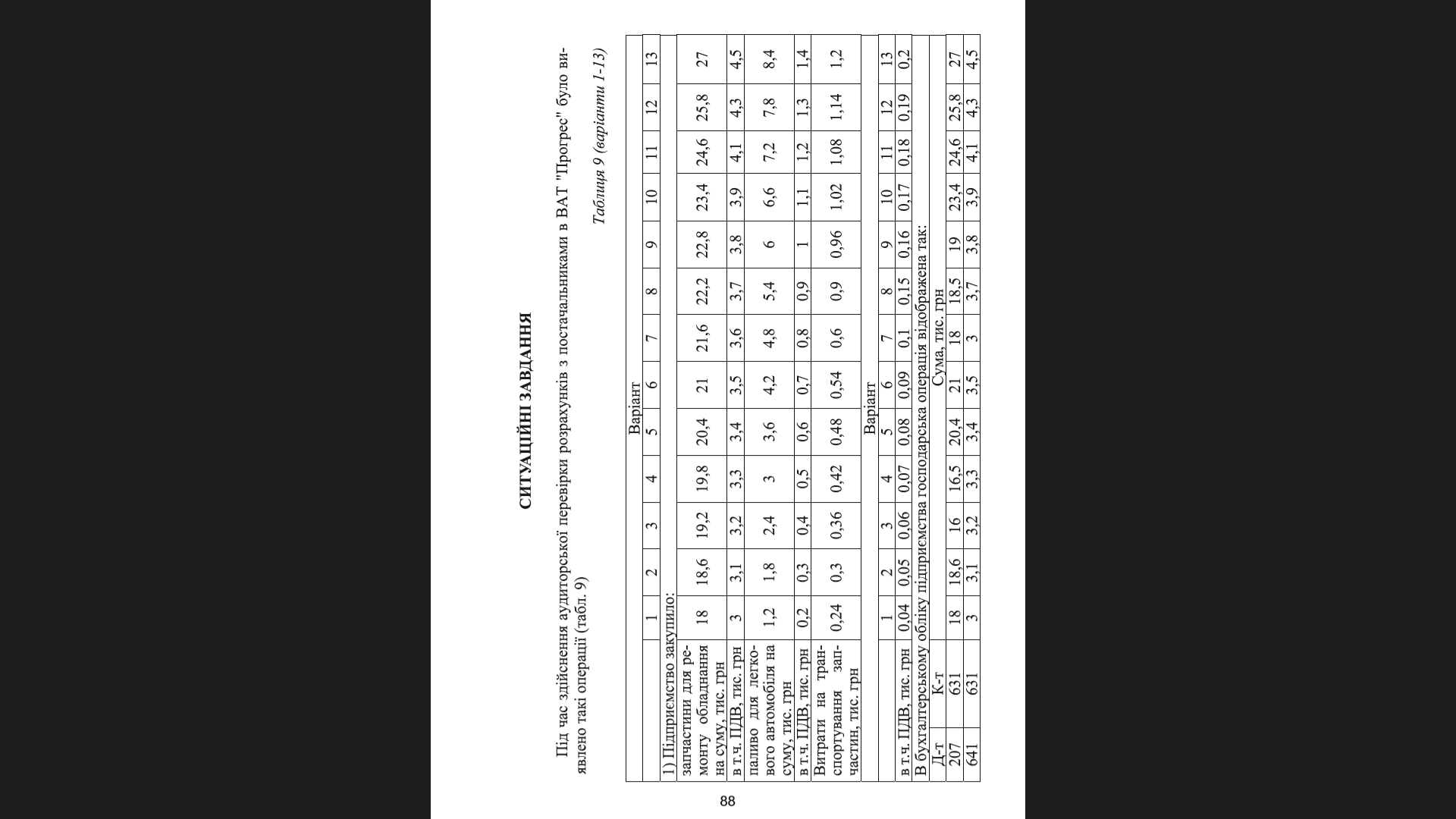 ЗАВДАННЯ
Під час здійснення аудиторської перевірки розрахунків з постачальниками на підприємстві було виявлено наступні операції, які зазначено в таблиці.
Варіант 1 - 13
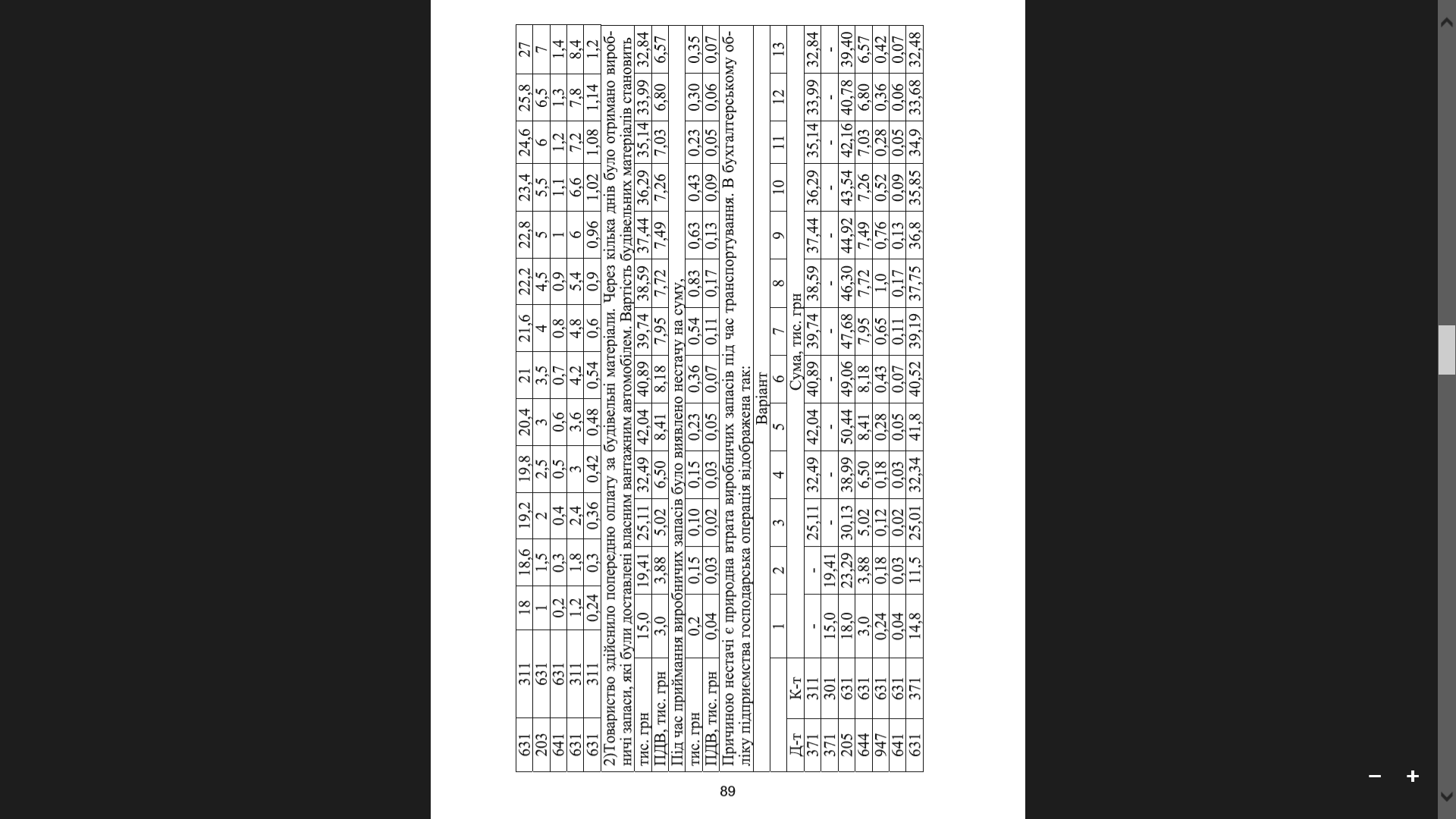 Варіант 1 - 13
Приклад
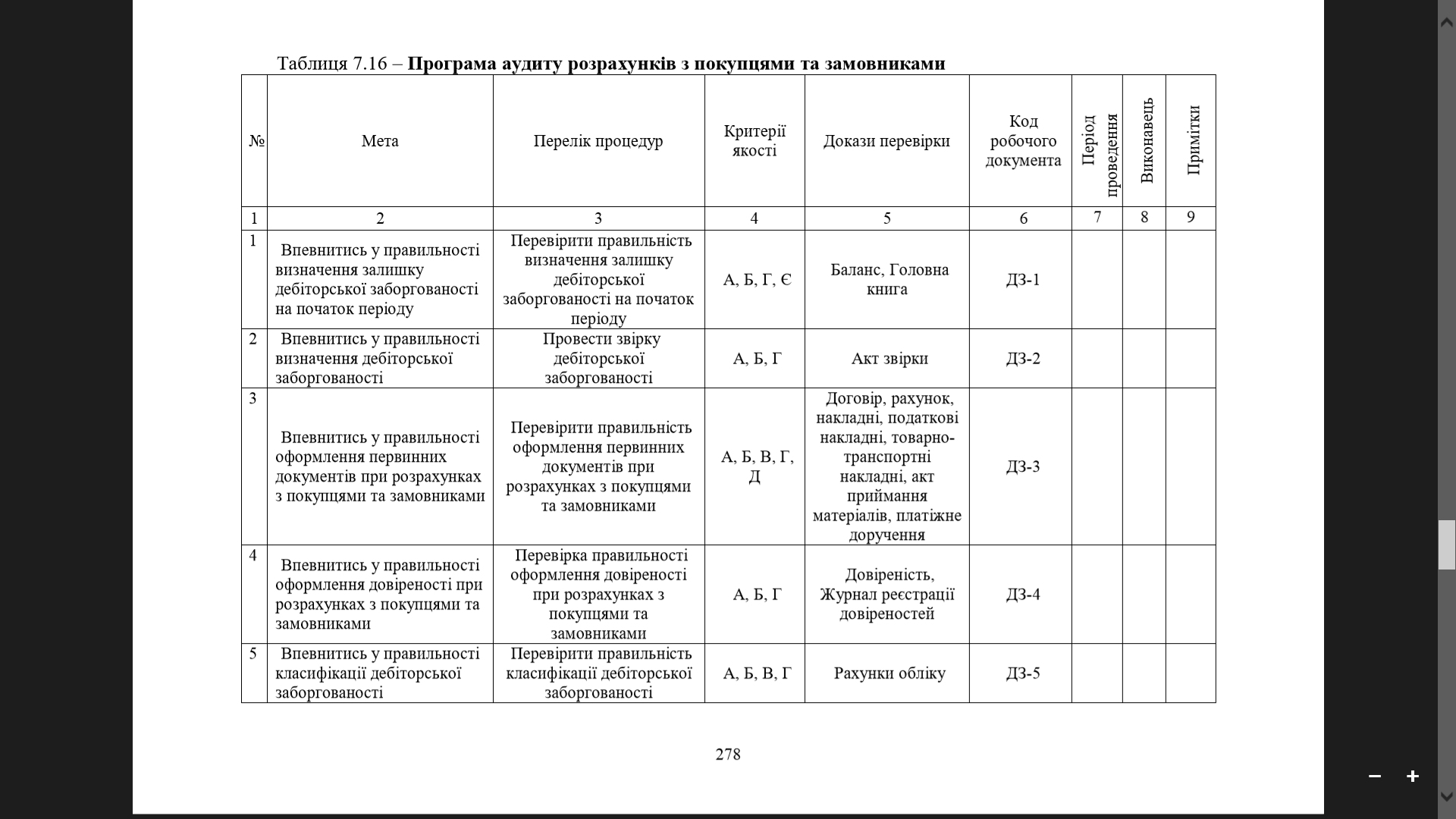 Продовження прикладу
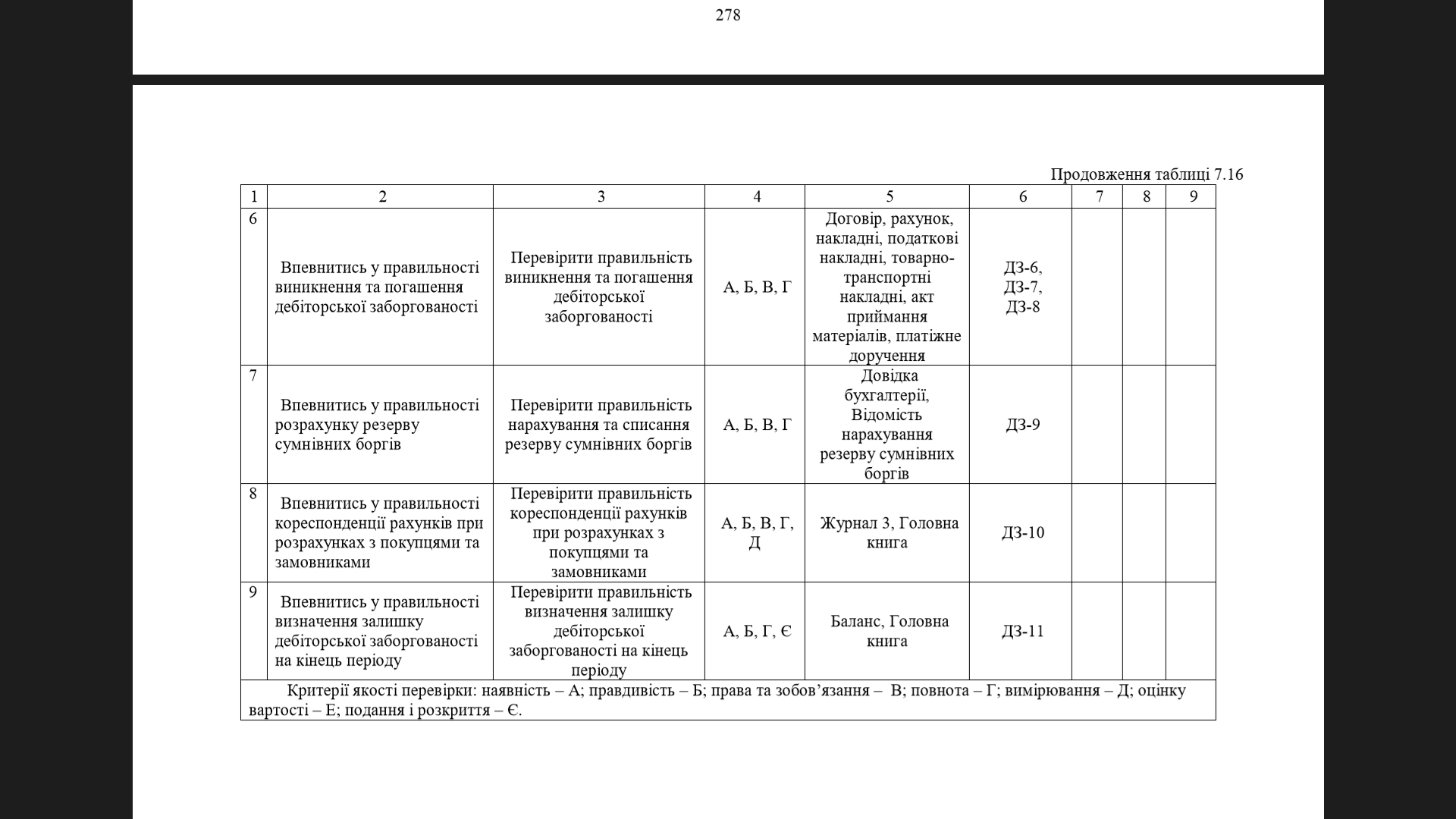 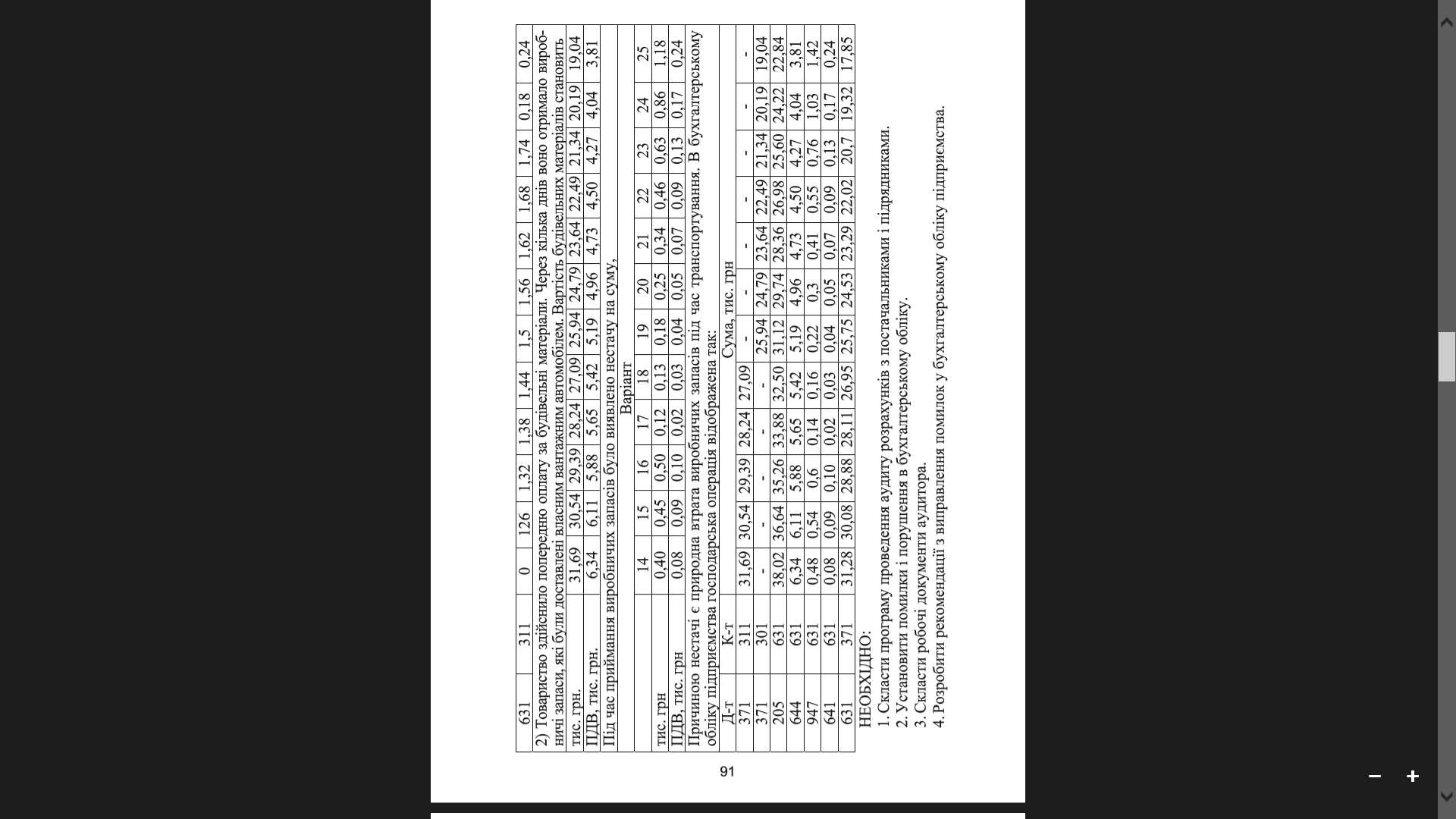 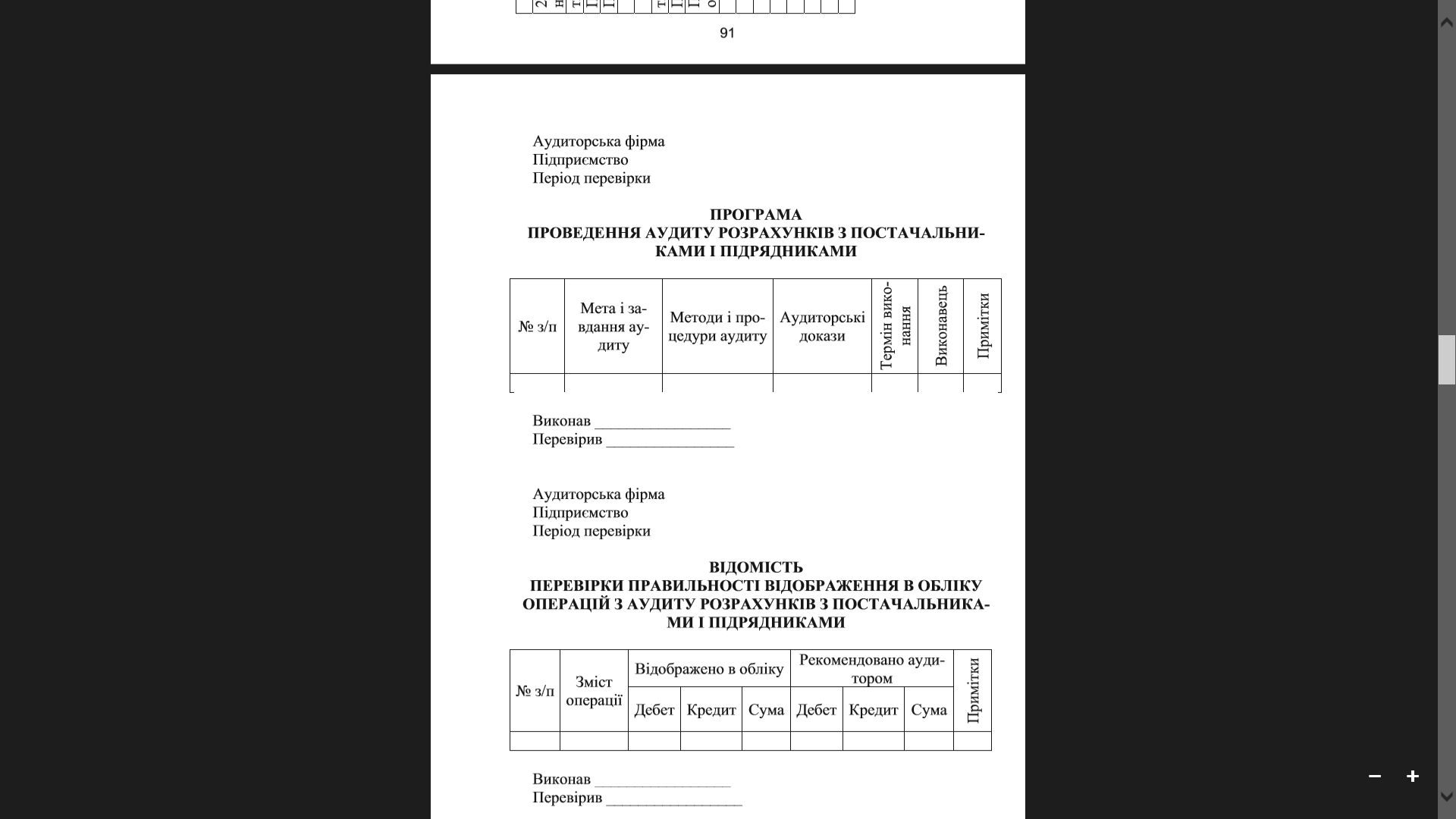 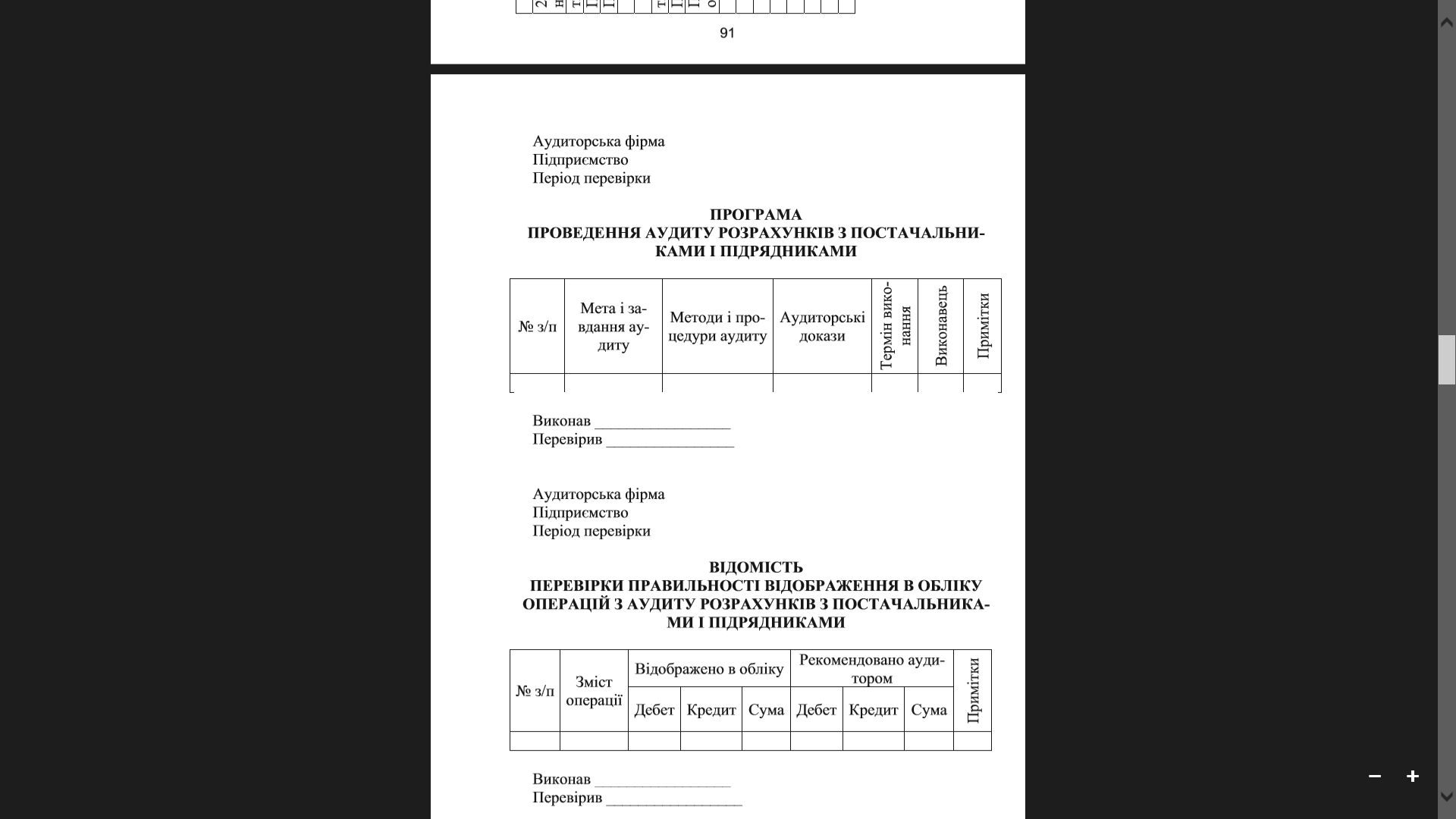